15th annual International Technology, Education, and Development Conference
8th-9th March, 2021
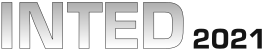 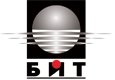 SOCIAL NETWORKS AND EDUCATIONAL PROGRAMS OF CULTURAL INSTITUTIONS IN BULGARIA – GOOD EXAMPLES IN THE CONDITIONS OF LOCKDOWN
Svetoslava Dimitrova, PhD
Chief Assist. Sonya Spasova, PhDstudent Simona Dusheva
Student Panayot Gindev
 University of Library Studies and Information Technologies 
Sofia, BULGARIA
2
Structure of presentation
INTRODUCTION
METHODOLOGY
RESULTS
Virtual educational initiatives of historical museums from Southwest area
Virtual educational initiatives of regional libraries from the Southwest area
CONCLUSIONS
ACKNOWLEDGEMENTS
CONTACT WITH THE AUTHORS
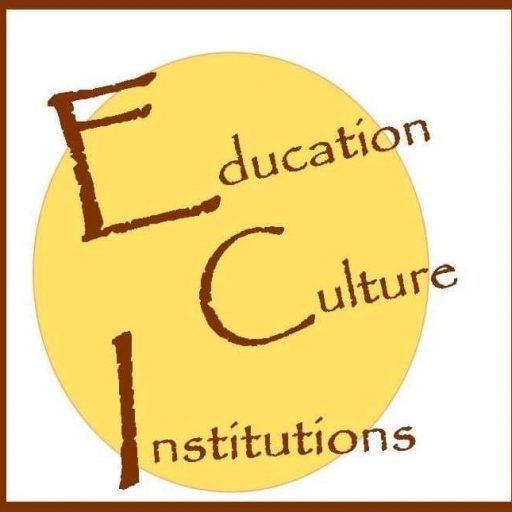 SOCIAL NETWORKS AND EDUCATIONAL PROGRAMS OF CULTURAL INSTITUTIONS IN BULGARIA –  GOOD EXAMPLES IN THE CONDITIONS OF LOCKDOWNSvetoslava Dimitrova, Sonya Spasova, Simona Dusheva, Panayot Gindev
3
INTRODUCTION
From the end of 2019, a team of young scientists, students, PhD students and postdoctoral students from the University of Library Studies and Information Technologies (Sofia, Bulgaria), are developing a research project KP 06-M35/3 from 18.12.2019 entitled: "Research of contemporary educational programs of cultural institutions in Bulgaria", funded by the National Science Fund, part of the Ministry of Education and Science. 
One of the aspects of the planned activities was to conduct a field study in selected cultural institutions in the country, related to interviewing management representatives and documenting good examples of educational initiatives in the museum and library environment.
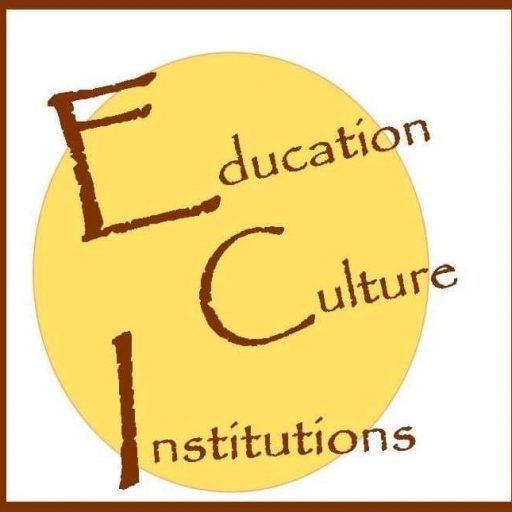 SOCIAL NETWORKS AND EDUCATIONAL PROGRAMS OF CULTURAL INSTITUTIONS IN BULGARIA –  GOOD EXAMPLES IN THE CONDITIONS OF LOCKDOWNSvetoslava Dimitrova, Sonya Spasova, Simona Dusheva, Panayot Gindev
4
INTRODUCTION
By order № RD-01-124/13.03.2020 of the Minister of Health in Bulgaria, pursuant to Art. 63 of the Health Act and in connection with the complicating epidemic situation regarding the spread of COVlD-19 in the country, all classes, and all extracurricular activities in schools and universities and in other educational institutions and organizations were suspended. 
Educational programs implemented in museums and libraries are most often aimed at school-age children, with many schools in the country actively conducting extracurricular activities together with cultural institutions. The announcement of a lockdown and the transition to distance learning provokes many of these organizations to reach their audiences using modern information and communication technologies and the Internet.
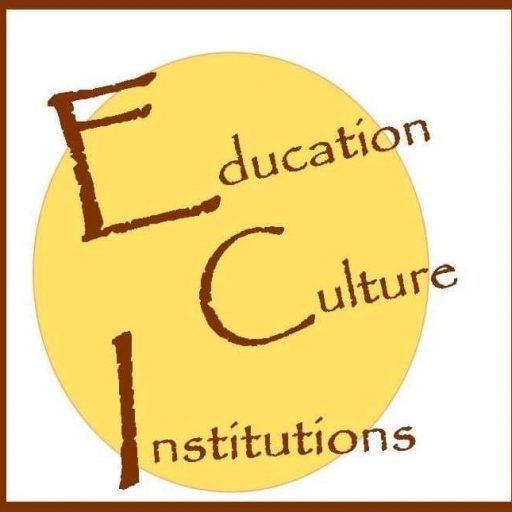 SOCIAL NETWORKS AND EDUCATIONAL PROGRAMS OF CULTURAL INSTITUTIONS IN BULGARIA –  GOOD EXAMPLES IN THE CONDITIONS OF LOCKDOWNSvetoslava Dimitrova, Sonya Spasova, Simona Dusheva, Panayot Gindev
5
METHODOLOGY
This paper presents the results of a research, aimed at the educational initiatives of some of the Bulgarian history museums and regional libraries, initiated and shared on social networks in the conditions of lockdown for the period 13 March – 13 May 2020. The aim of this paper is to present some good examples for innovative approaches in the field of non-formal education in the Internet environment. 
There is one national history museum, one national library, 27 regional history museums and 27 regional libraries in Bulgaria. Due to their large total number, the educational initiatives for the indicated period of a part of them are presented here.
The object of research are the educational initiatives of cultural organizations (museums and libraries) from the South-Western area for planning in an online environment through the possibilities of the social network Facebook.
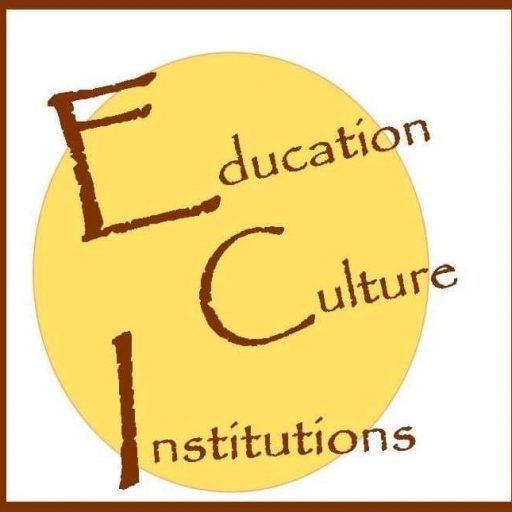 SOCIAL NETWORKS AND EDUCATIONAL PROGRAMS OF CULTURAL INSTITUTIONS IN BULGARIA –  GOOD EXAMPLES IN THE CONDITIONS OF LOCKDOWNSvetoslava Dimitrova, Sonya Spasova, Simona Dusheva, Panayot Gindev
6
RESULTS
The Southwestern planning area in the Republic of Bulgaria includes four regional cities, including the capital Sofia. It finds positive trends in the development of the knowledge economy, innovation and high technology, research and the retention of the intellectual elite with more attractive opportunities for professional and personal realization of young people. Tourism is one of the priority sectors in the region due to the presence of cultural and natural values, traditions and potential for various forms and products, planned broad interaction between state and local authorities, tourism business, academic circles, media, NGOs and local communities and application of information and communication technologies
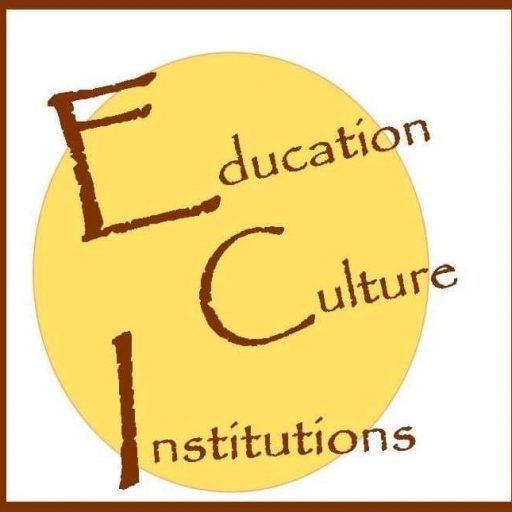 SOCIAL NETWORKS AND EDUCATIONAL PROGRAMS OF CULTURAL INSTITUTIONS IN BULGARIA –  GOOD EXAMPLES IN THE CONDITIONS OF LOCKDOWNSvetoslava Dimitrova, Sonya Spasova, Simona Dusheva, Panayot Gindev
7
RESULTS
Virtual educational initiatives of historical museums from the Southwest area
The official Facebook page of Kyustendil Regional History Museum was created on 13.11.2008 and has 3114 followers. The specialists from the museum periodically publish some interesting educational initiatives aimed at children. Such an example is the publication of April 9, which presents two archaeological artifacts dating from V millennium BC. The following is a detailed instruction, supported by photos, on how children can make copies of the artefacts and use them as a means of play.
Educational videos titled “Game for children and adults” are periodically published on various topics: The game in antiquity; Measuring time in antiquity; etc. Some of them are accompanied by photo material with specific tasks to be performed and with detailed information about the date and type of the exhibit. The relevant posts have a total of over eighty likes, as well as a number of comments and shares from visitors to the page.
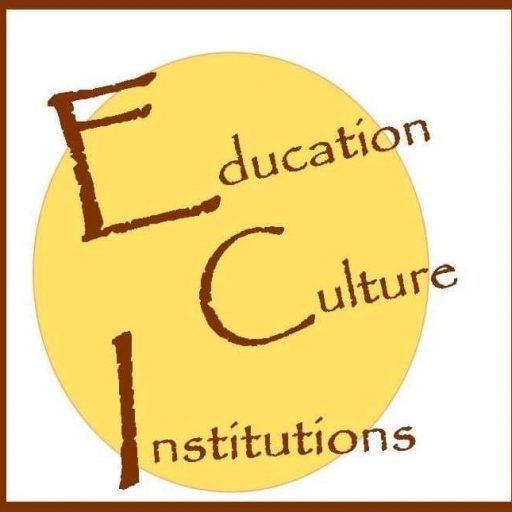 SOCIAL NETWORKS AND EDUCATIONAL PROGRAMS OF CULTURAL INSTITUTIONS IN BULGARIA –  GOOD EXAMPLES IN THE CONDITIONS OF LOCKDOWNSvetoslava Dimitrova, Sonya Spasova, Simona Dusheva, Panayot Gindev
8
RESULTS
Virtual educational initiatives of historical museums from the Southwest area
The Facebook page of the Regional History Museum in the town of Pernik was created on 21.06.2010 and has more than 2100 followers. At the beginning of April 2020, the museum specialists share with their audience: “During the imposed quarantine due to COVID-19, we cannot accept you in the exhibition halls... To cheer you up in the days of social isolation, we will we present on our Facebook page videos, photos and fascinating tests about our cultural heritage – about the archaeological antiquity, history and ethnography in the Pernik area. We will be happy for you to write to us and share with us what objects and topics arouse your curiosity so that we can tell you about them. Be healthy!”. This is followed by a periodical publication of a series of presentations presenting the emergence and development of Archeology as a science and the main archaeological sites studied by RHM-Pernik on various topics.
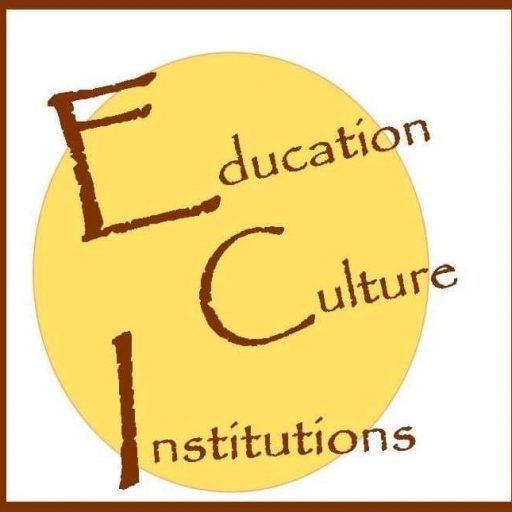 SOCIAL NETWORKS AND EDUCATIONAL PROGRAMS OF CULTURAL INSTITUTIONS IN BULGARIA –  GOOD EXAMPLES IN THE CONDITIONS OF LOCKDOWNSvetoslava Dimitrova, Sonya Spasova, Simona Dusheva, Panayot Gindev
9
RESULTS
Virtual educational initiatives of historical museums from the Southwest area
The official Facebook page of the Regional History Museum – Sofia was created on 07.01.2018 and has over 2 910 followers. From March 21, 2020, the capital Regional History Museum – Sofia launched its special online series called “Sofia Puzzle”. In the series “places are intertwined with facts, events, retro photos from the Museum’s collection, as well as emblematic exhibits”.
The Facebook page of the National History Museum was created on 12.09.2012 and has over 10 800 followers. The museum offers a virtual 360-degree walk through its halls in extremely high quality. It was developed under a project funded by the Ministry of Culture in a competition session “The Museum as an Educational Environment”. In the following days, virtual tours are published in the other branches of the museum – the Zemen Monastery “St. John the Theologian” and the Boyana Church “St. Nicholas and St. Panteleimon”.
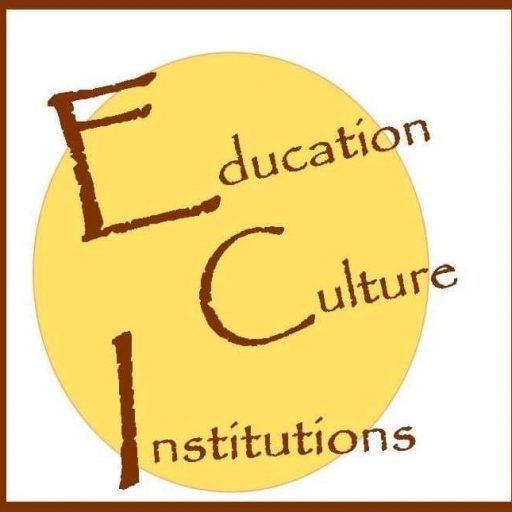 SOCIAL NETWORKS AND EDUCATIONAL PROGRAMS OF CULTURAL INSTITUTIONS IN BULGARIA –  GOOD EXAMPLES IN THE CONDITIONS OF LOCKDOWNSvetoslava Dimitrova, Sonya Spasova, Simona Dusheva, Panayot Gindev
10
RESULTS
Virtual educational initiatives of historical museums from the Southwest area
The Facebook page of the Regional History museum – Blagoevgrad was created on 25.09.2014 and has over 6 500 followers. Among the first publications for the period is the announcement of the interruption of all events and the suspension of work with visitors. In the next publication they share a video from the Facebook page of the Municipality of Blagoevgrad – Culture’s, which presents a virtual tour of the museum’s exhibitions.
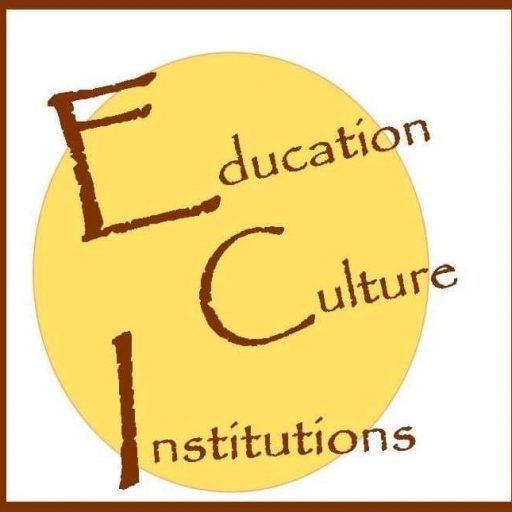 SOCIAL NETWORKS AND EDUCATIONAL PROGRAMS OF CULTURAL INSTITUTIONS IN BULGARIA –  GOOD EXAMPLES IN THE CONDITIONS OF LOCKDOWNSvetoslava Dimitrova, Sonya Spasova, Simona Dusheva, Panayot Gindev
11
RESULTS
Virtual educational initiatives of REGIONAL LIBRARIES from the Southwest area
The Facebook page of the Regional Library “Emanuil Popdimitrov” – Kyustendil was created on 05.05.2020, i.e. shortly before the re-opening for visitors to museums and libraries. In the period until 13.05.2020 they have presented on their account new titles. On May 11, they present nine books for libraries and librarians. By January 2021, the Facebook page already had over 1 300 followers.

The Facebook page of the Regional Library “Svetoslav Minkov“ – Pernik was created on 30.06.2010.  In the specified period there are only 3 publications, showing quite low activity. The first two posts are about announcing the beginning of the lockdown.
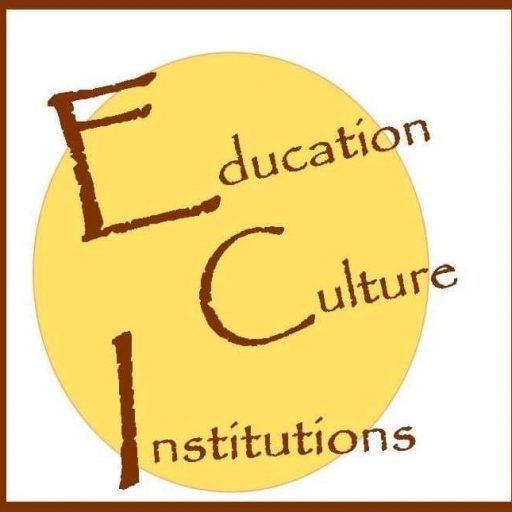 SOCIAL NETWORKS AND EDUCATIONAL PROGRAMS OF CULTURAL INSTITUTIONS IN BULGARIA –  GOOD EXAMPLES IN THE CONDITIONS OF LOCKDOWNSvetoslava Dimitrova, Sonya Spasova, Simona Dusheva, Panayot Gindev
12
RESULTS
Virtual educational initiatives of REGIONAL LIBRARIES from the Southwest area
The Facebook page of the Sofia Library – Children’s Department was created on 13.12.2016 and has over 3 900 followers as of January 2021. On the occasion of April 2 – Children’s Book Day, a photo was published of the Children’s Department with a wish for the readers, which collected 212 likes, 13 comments and 19 shares. Following is a post for the resumption of the “Fairy Tale Hour” initiative, but in a virtual format. The compilation of a virtual cookbook with recipes from children’s books begins, in which readers can send their cooking specialties. In mid-April, the challenge for a photo with hashtag (Alone with your library) begins, as those who send the most artistic and original photo works, receive books with autographs from famous Bulgarian authors. On May 2, 2020, the first online meeting of the Artichoke Readers’ Club was organized.
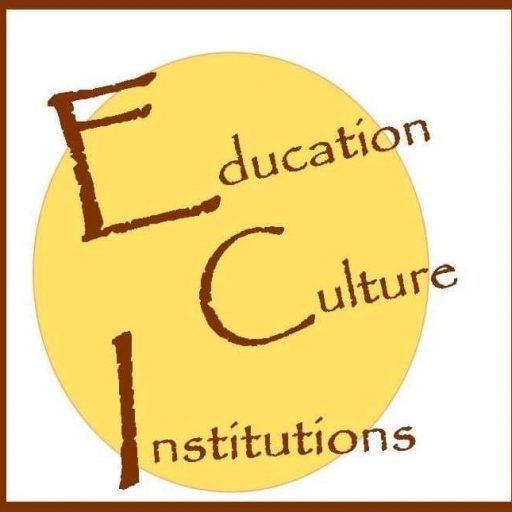 SOCIAL NETWORKS AND EDUCATIONAL PROGRAMS OF CULTURAL INSTITUTIONS IN BULGARIA –  GOOD EXAMPLES IN THE CONDITIONS OF LOCKDOWNSvetoslava Dimitrova, Sonya Spasova, Simona Dusheva, Panayot Gindev
13
RESULTS
Virtual educational initiatives of REGIONAL LIBRARIES from the Southwest area
The main page of Sofia Library was created on 05.05.2011 and has over 13 100 followers. The announcement with closing the library gets 39 likes, 7 comments and 21 shares. The following initiative is well-responded and all publications are tagged with #AtSchoolWithSofiaLibrary. The following publications include another posts with different photos, but the same #. Inspired by the forced isolation, the Sofia Library took the initiative “Poetry without quarantine”.
The official Facebook page of the Regional Library “Dimitar Talev” – Blagoevgrad was established on 19.09.2013 and has over 1 400 followers. On the occasion of Easter, they offer instructions for painting eggs with wax and red beets, showing their creations
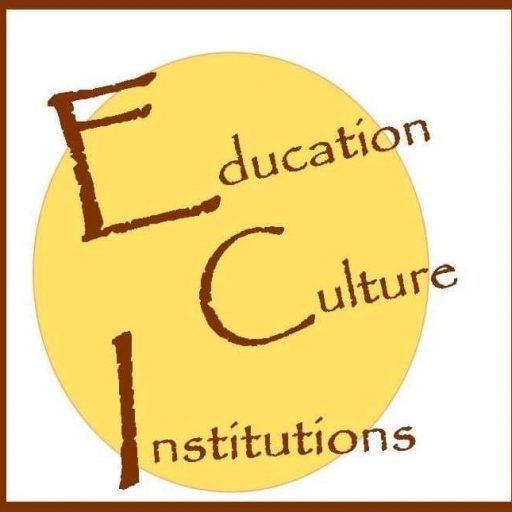 SOCIAL NETWORKS AND EDUCATIONAL PROGRAMS OF CULTURAL INSTITUTIONS IN BULGARIA –  GOOD EXAMPLES IN THE CONDITIONS OF LOCKDOWNSvetoslava Dimitrova, Sonya Spasova, Simona Dusheva, Panayot Gindev
CONCLUSIONS
14
In the last ten years, social networks have become an integral part of the daily life not only of young people, but also of all age groups in society. In the beginning of 2020 the World Health Organization (WHO) declared the spread of COVID-19 as a pandemic, as the spread was rapid and at a fast pace covered across the globe, which was the cause of social isolation and people had to spend more time at home.
This thesis is confirmed by the conducted research – there is an increased activity of the publications on Facebook of all the studied educational initiatives of cultural institutions in the conditions of lockdown. On the positive side, it can be interpreted that some of the museums and libraries create their own pages in the social network precisely because of their discontinued work on site and the need to engage audiences through the Internet and virtual communication with users.
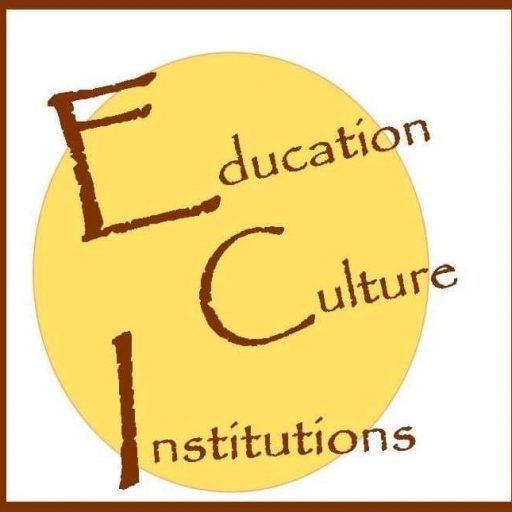 SOCIAL NETWORKS AND EDUCATIONAL PROGRAMS OF CULTURAL INSTITUTIONS IN BULGARIA –  GOOD EXAMPLES IN THE CONDITIONS OF LOCKDOWNSvetoslava Dimitrova, Sonya Spasova, Simona Dusheva, Panayot Gindev
ACKNOWLEDGEMENTS
15
This research would not be possible without the financial assistance of the following project: “Research of contemporary educational programs of cultural institutions in Bulgaria”, financed by National Science Fund of the Ministry of Education and Science of the Republic of Bulgaria with Contract № № KP-06-M35/3 from 18.12.2019, led by Assist. Sonya Spasova, PhD.
For more information: Official website of the project – https://educulture.unibit.bg/; Facebook page – https://www.facebook.com/eduCulturebg
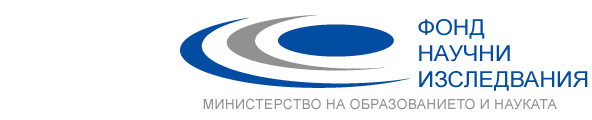 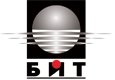 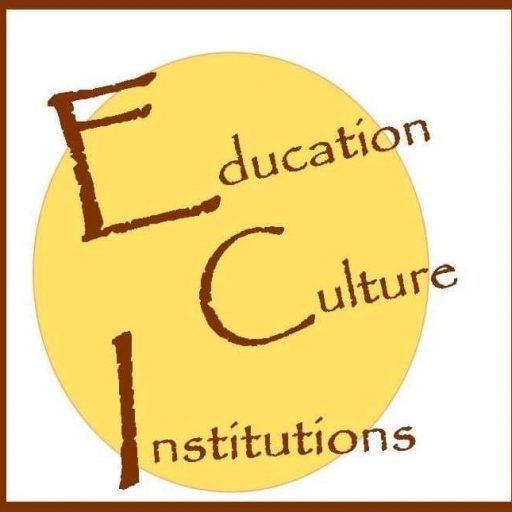 SOCIAL NETWORKS AND EDUCATIONAL PROGRAMS OF CULTURAL INSTITUTIONS IN BULGARIA –  GOOD EXAMPLES IN THE CONDITIONS OF LOCKDOWNSvetoslava Dimitrova, Sonya Spasova, Simona Dusheva, Panayot Gindev
16
THANK YOU FOR YOUR ATTENTION!
Contact with the authors:
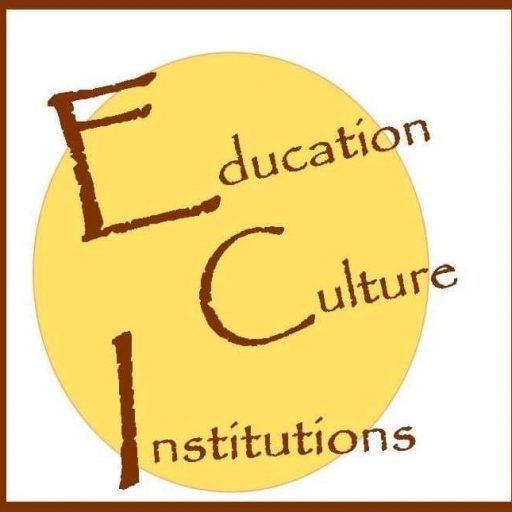 Svetoslava Dimitrova, PhD – e-mail: s.dimitrova@unibit.bg
Chief Assist. Sonya Spasova, PhD – e-mail: s.spasova@unibit.bg
Student Simona Dusheva – e-mail: s.dusheva@unibit.bg
Student Panayot Gindev – e-mail: p.gindev@unibit.bg

University of Library Studies and Information Technologies 
Sofia, BULGARIA
SOCIAL NETWORKS AND EDUCATIONAL PROGRAMS OF CULTURAL INSTITUTIONS IN BULGARIA –  GOOD EXAMPLES IN THE CONDITIONS OF LOCKDOWNSvetoslava Dimitrova, Sonya Spasova, Simona Dusheva, Panayot Gindev